Word List: bio = life
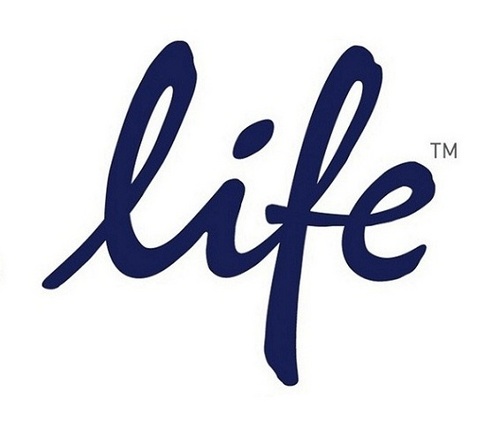 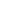 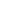 A piece of writing about a person’s life written by someone else
biography
A piece of writing about a person’s life written by someone else
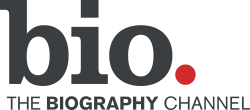 a medicine used to save lives  because it destroys harmful bacteria and cures infection
antibiotic
a medicine used to save lives  because it destroys harmful bacteria and cures infection
The study of living things
biology
The study of living things
A person who studies living things
biologist
A person who studies living things
The removal of living tissue from the body for diagnostic examination
biopsy
The removal of living tissue from the body for diagnostic examination
The zone of planet Earth where there is life (between the deep crust and the lower atmosphere)
biosphere
The zone of planet Earth where there is life (between the deep crust and the lower atmosphere)
A piece of writing written by a person about his or her own life
autobiography
A piece of writing written by a person about his or her own life
How two different living organisms live things together and depend on each other
symbiosis
How two different living organisms live things together and depend on each other
The study of the nervous system of living things and how it helps the living things learn and react
neurobiology
The study of the nervous system of living things and how it helps the living things learn and react
A diet thought to help people live longer because it focuses on natural foods
macrobiotic diet
A diet thought to help people live longer because it focuses on natural foods